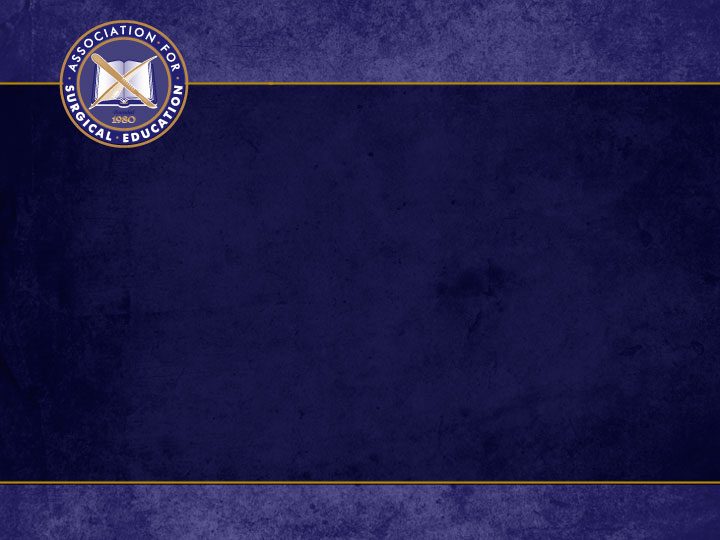 LcmeESSONS  LEARNED
Christopher Steffes MD FACS
Wayne State University School of Medicine
Henry Ford Medical System 
Detroit Michigan
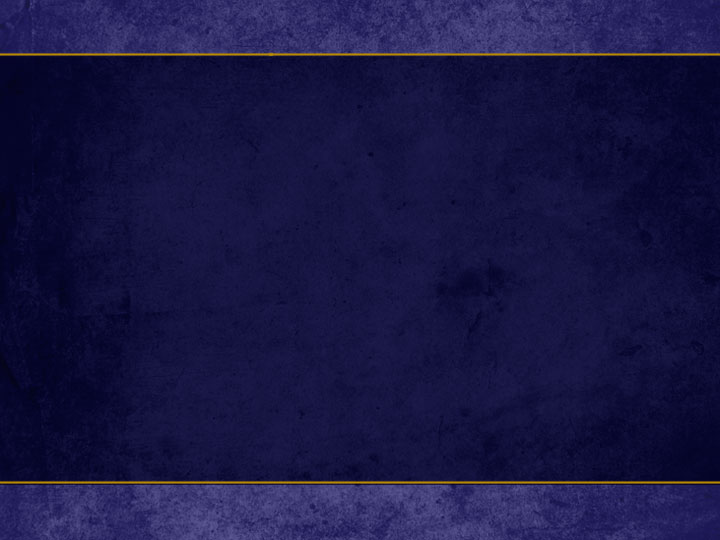 2015 LCME visit
Originally place on probation
After hearing changed to Accreditation with warning
Visit from secretariat in March 16 to monitor progress
	valuable feedback
	progress report
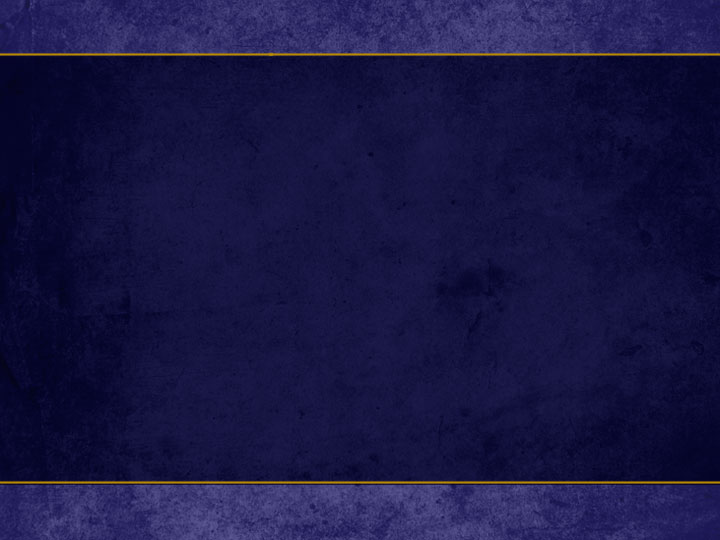 Previous areas of emphasis:
Equivalence of multiple clinical sites
	Experience	
	Grades
	Outcomes
Faculty status of teachers and evaluators
Timeliness of grades
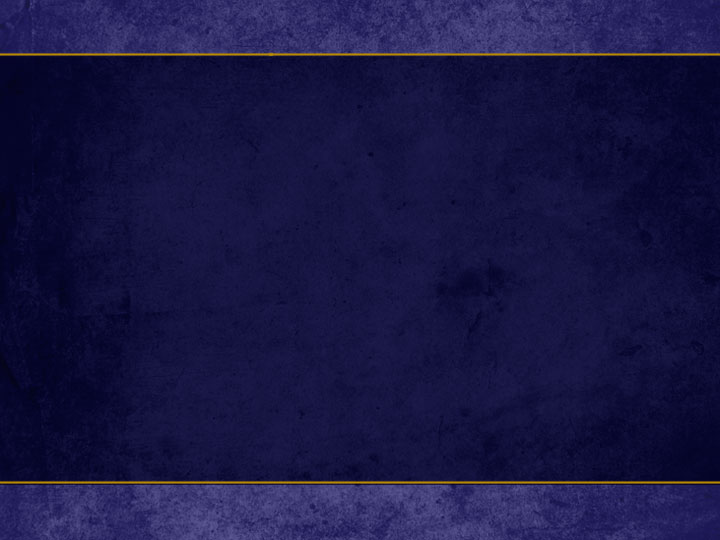 Previous areas of emphasis:
Dissemination of Curriculum/objectives
Faculty development
Clinical opportunities with affiliated hospital systems
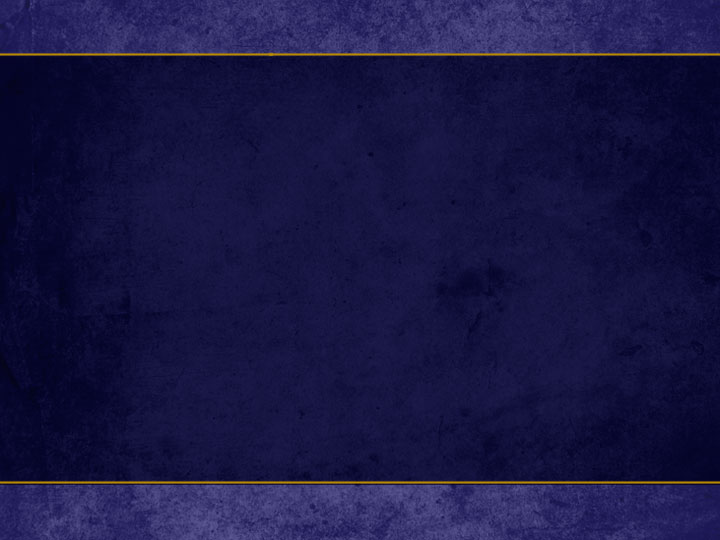 Noncompliant areas-clerkships
Work hours
	Measurement system of noncompliance
Curricular supervision
	process and objectives
Resident training in education
	Documentation of attendance
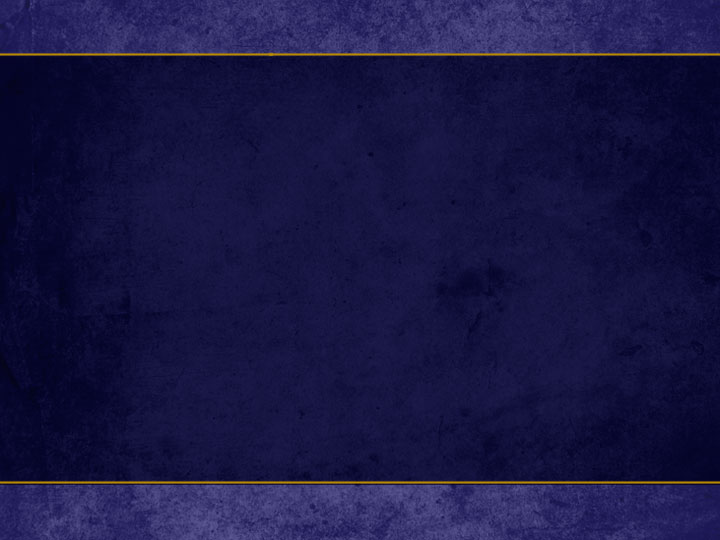 Clerkship Fixes
Work hours
	Reporting system
Curricular supervision
	Flow chart of changes
Resident training in education
	coordination with program directors—online 	modules
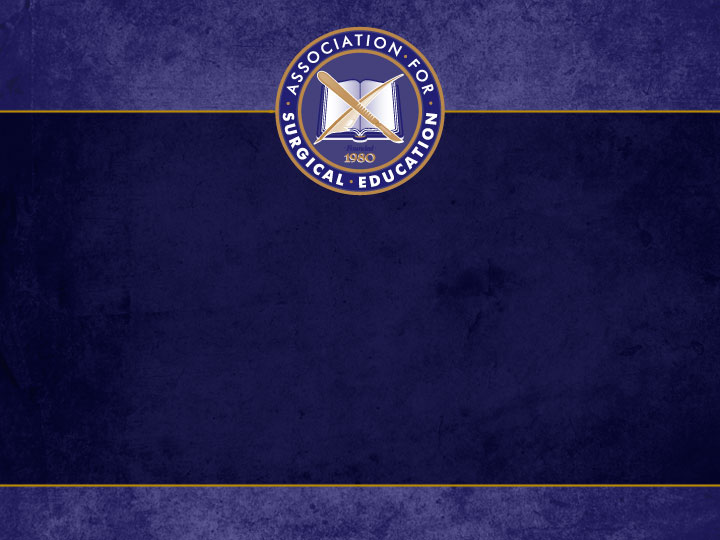